Predicting percentages
Percentages are good ways of comparing groups within a population.
They are always out of 100, so 100% would mean the whole amount.
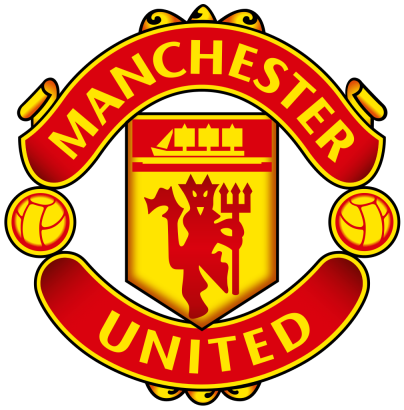 Predict:

What percentage of your form are Manchester United fans?
HINT

If you think more than half are MU fans, predict higher than 50%. 
If you think almost everyone is a MU fan, predict close to 100%. 
If you think hardly anyone is a MU fan, predict close to 0%.
Now ask your form and calculate the percentage
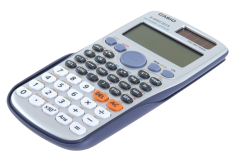 Whose prediction was closest?

If you have time repeat the process for other teams.
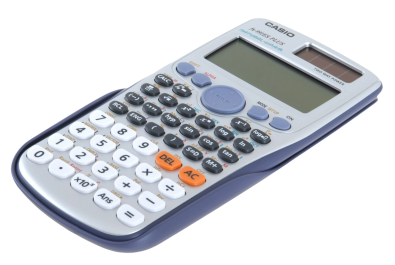 Predicting percentages
Percentages are good ways of comparing groups within a population.
They are always out of 100, so 100% would mean the whole amount.
Predict:

What percentage of your form have a dog?
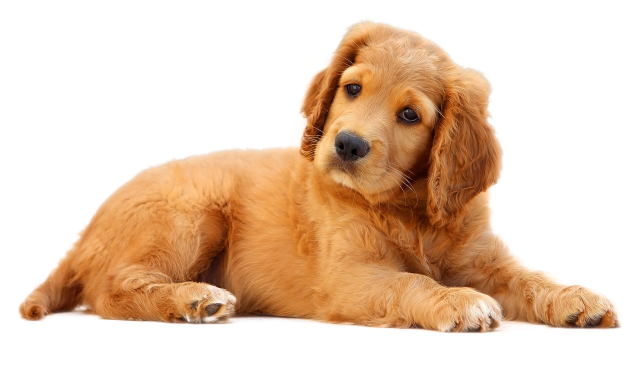 HINT

If you think more than half have dogs, predict higher than 50%. 
If you think almost everyone has a dog, predict close to 100%. 
If you think hardly anyone has a dog, predict close to 0%.
Now ask your form and calculate the percentage
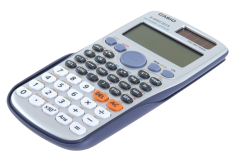 Whose prediction was closest?

If you have time repeat the process for other pets.
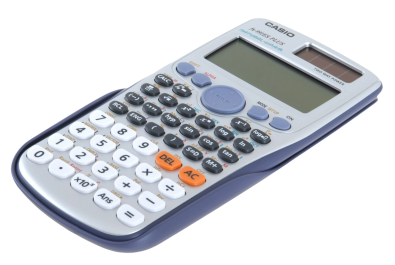 Predicting percentages
Percentages are good ways of comparing groups within a population.
They are always out of 100, so 100% would mean the whole amount.
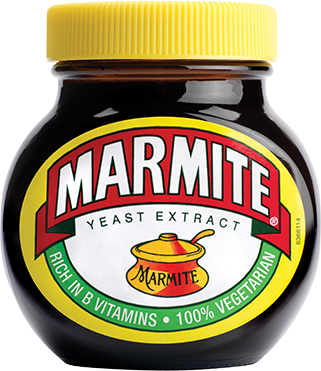 Predict:

What percentage of your form like marmite?
HINT

If you think more than half like marmite, predict higher than 50%. 
If you think almost everyone likes marmite, predict close to 100%. 
If you think hardly anyone likes marmite, predict close to 0%.
Now ask your form and calculate the percentage
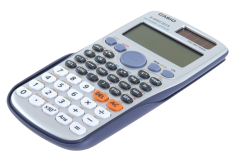 Whose prediction was closest?

If you have time repeat the process for other foods.
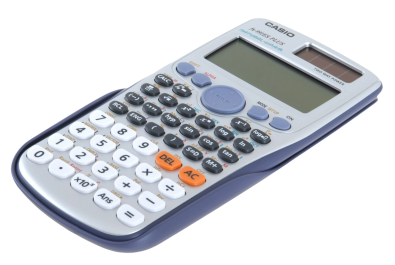 Predicting percentages
Percentages are good ways of comparing groups within a population.
They are always out of 100, so 100% would mean the whole amount.
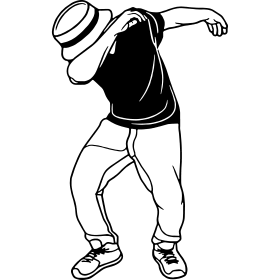 Predict:

What percentage of your form like to dab?
Miss Yordanova likes a good dab – just saying
HINT

If you think more than half like to dab, predict higher than 50%. 
If you think almost everyone likes to dab, predict close to 100%. 
If you think hardly anyone likes to dab, predict close to 0%.
Now ask your form and calculate the percentage
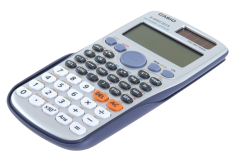 Whose prediction was closest?

If you have time repeat the process for other strange actions.
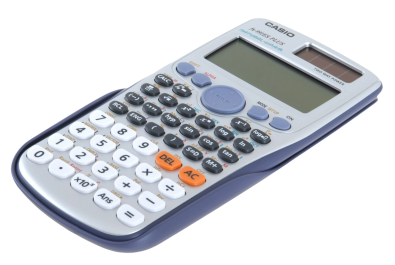 Predicting percentages
Percentages are good ways of comparing groups within a population.
They are always out of 100, so 100% would mean the whole amount.
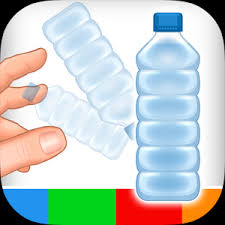 Predict:

What percentage of your form can bottle flip?
Miss Willis can bottle flip - fact
HINT

If you think more than half can bottle flip, predict higher than 50%. 
If you think almost everyone can bottle flip, predict close to 100%. 
If you think hardly anyone can bottle flip, predict close to 0%.
Now ask your form and calculate the percentage
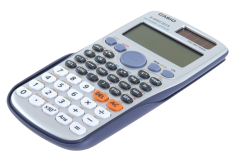 Whose prediction was closest?

If you have time repeat the process for other talents.
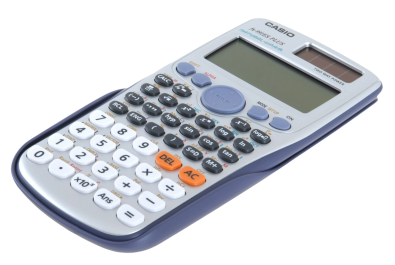